មេរៀនភាសាខ្មែរ 
ថ្នាក់ទី២
សួស្ដី កូនៗ!!
រំឭកមេរៀនចាស់
បាចសាច
ចុះចាញ់
រនោច
ពេញលេញ
មេរៀនរំឭកទី២០ ប្រកបនឹង ត ត់ (អ អ៊)
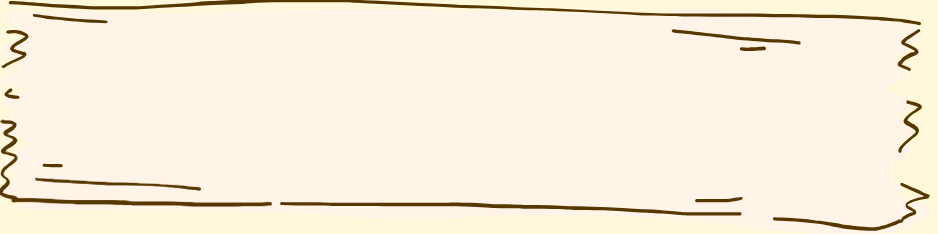 ហាត
លត
លត់
មុត
កួត
ជាត់
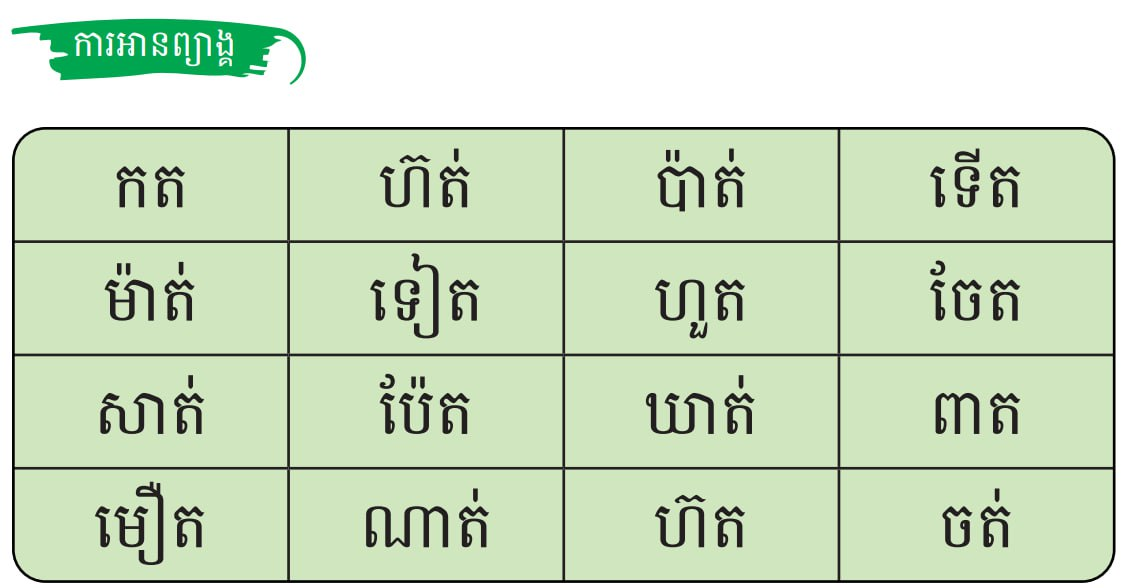 ហាត
លត
លត់
មុត
កួត
ជាត់
សំពត់
ទៀងទាត់
ម៉ឺងម៉ាត់
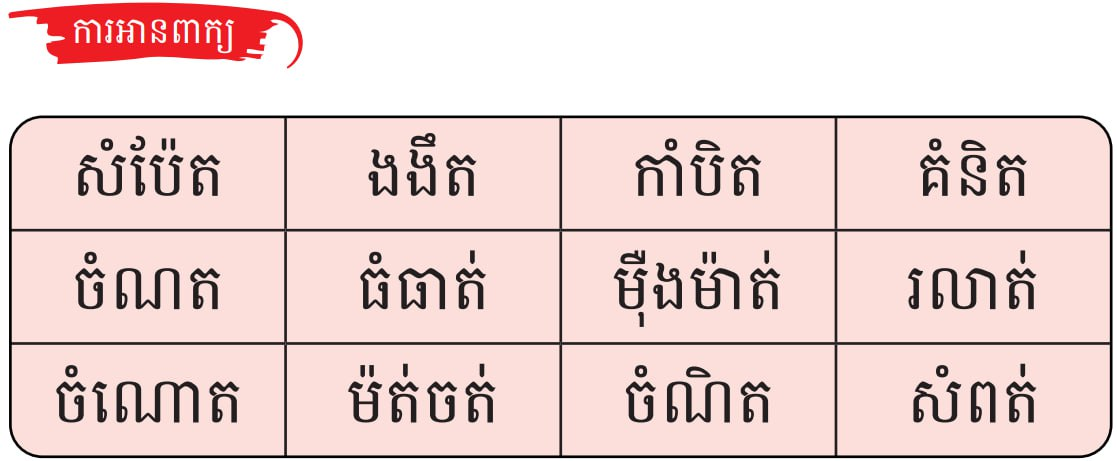 អួតអាង
ម៉ឺងម៉ាត់
កាំបិតបាក់ជាពីរកំណាត់។
/
ពីរ
/
កំណាត់។
ជា
កាំបិត
បាក់
/
/
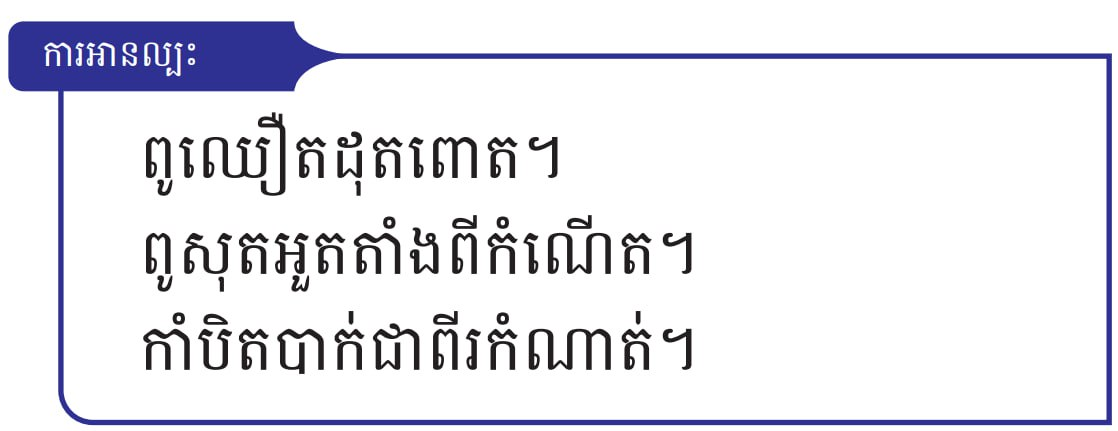 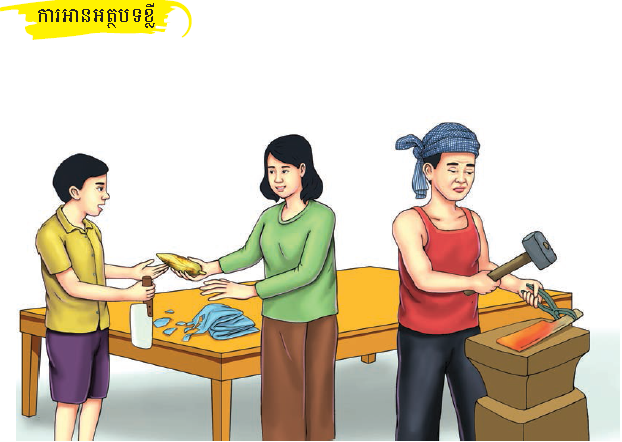 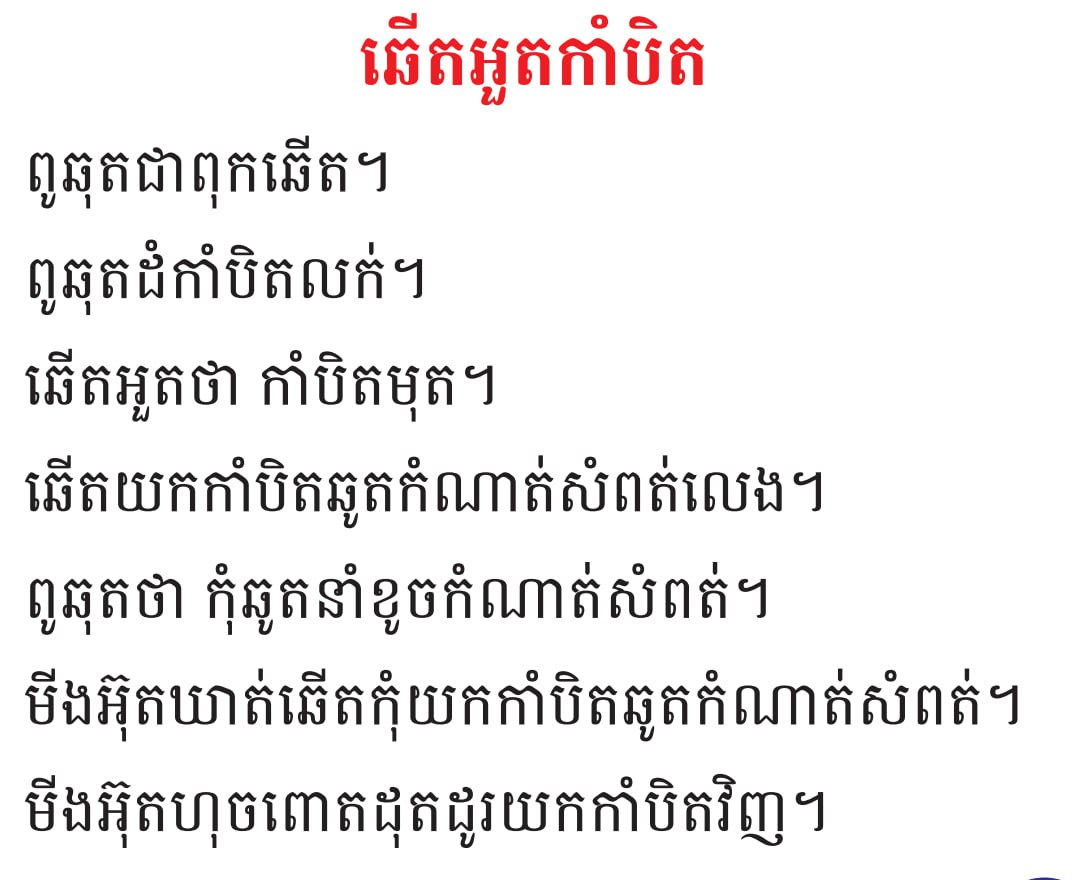 ការសរសេរ
ម៉ឺងម៉ាត់
សំពត់
សំប៉ែត
គំនិត
ធំធាត់
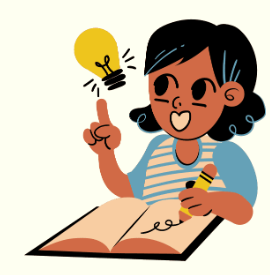 និយាយម៉ឺងម៉ាត់
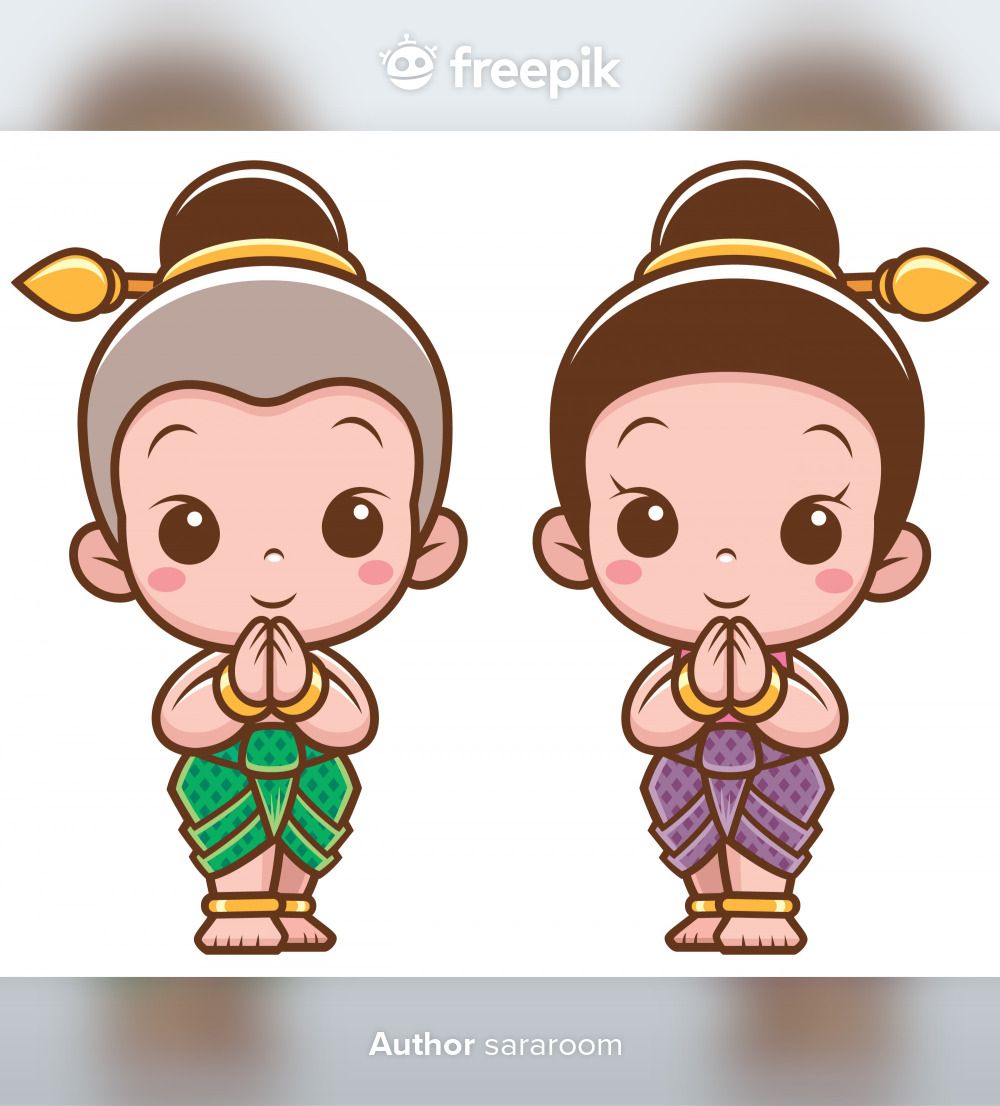 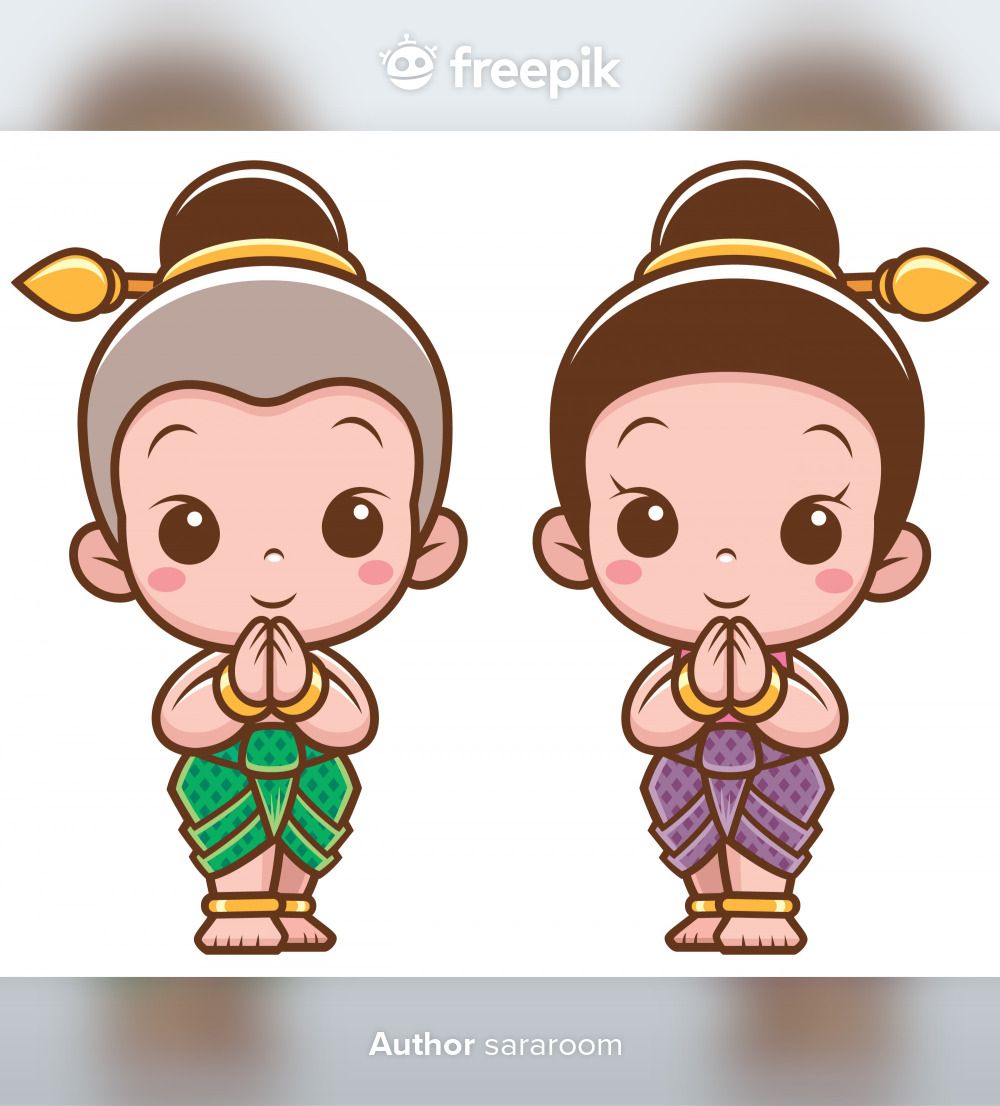 សូមអរគុណ!!!